ERASMUS+
Italy
SUNDAY
On Monday we had a flight from Warsaw to Bologna.
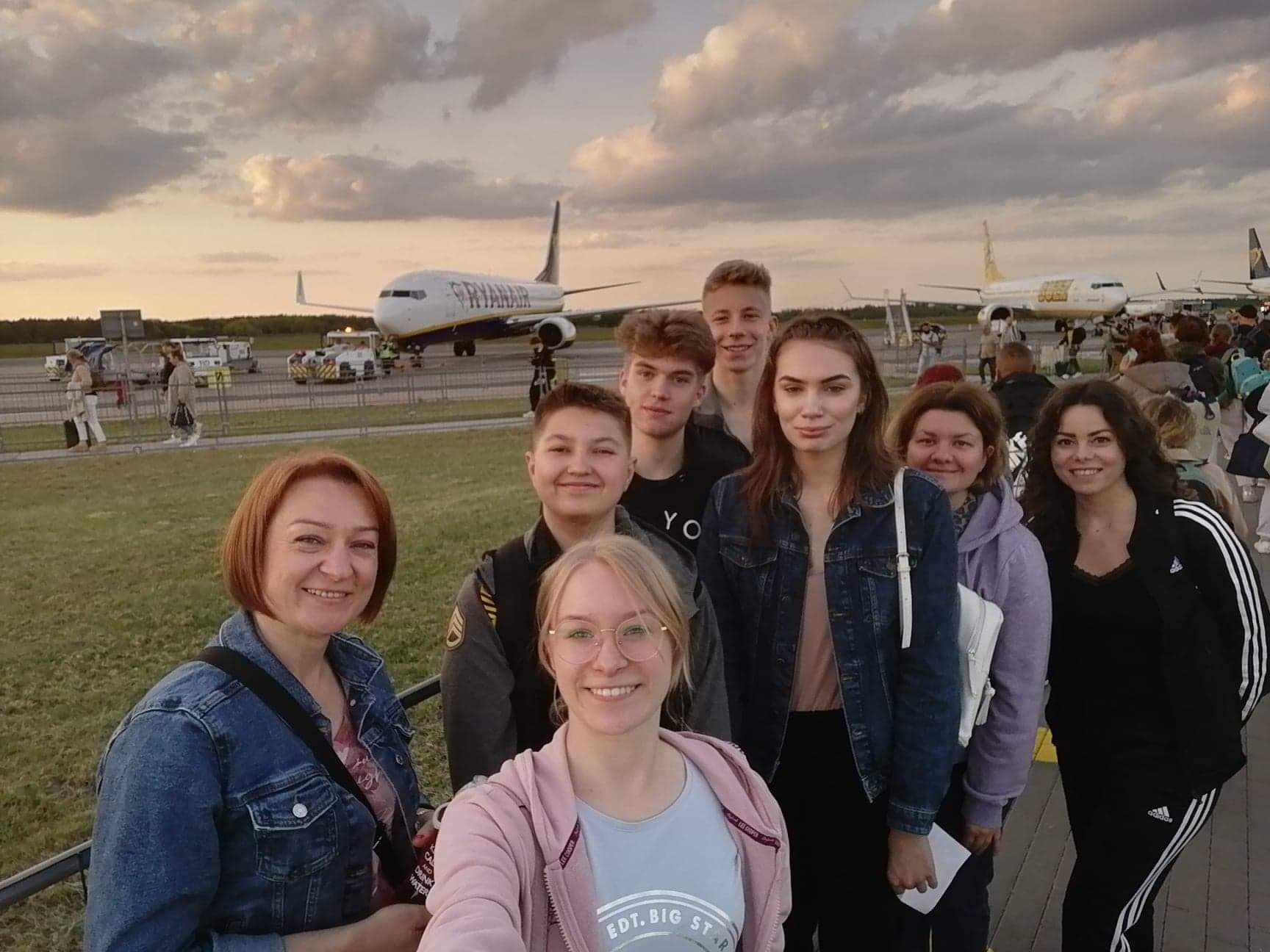 MONDAY
On Monday we went to Verona, where we explored the city. We saw sights like the House of Juliet and the amphitheater.
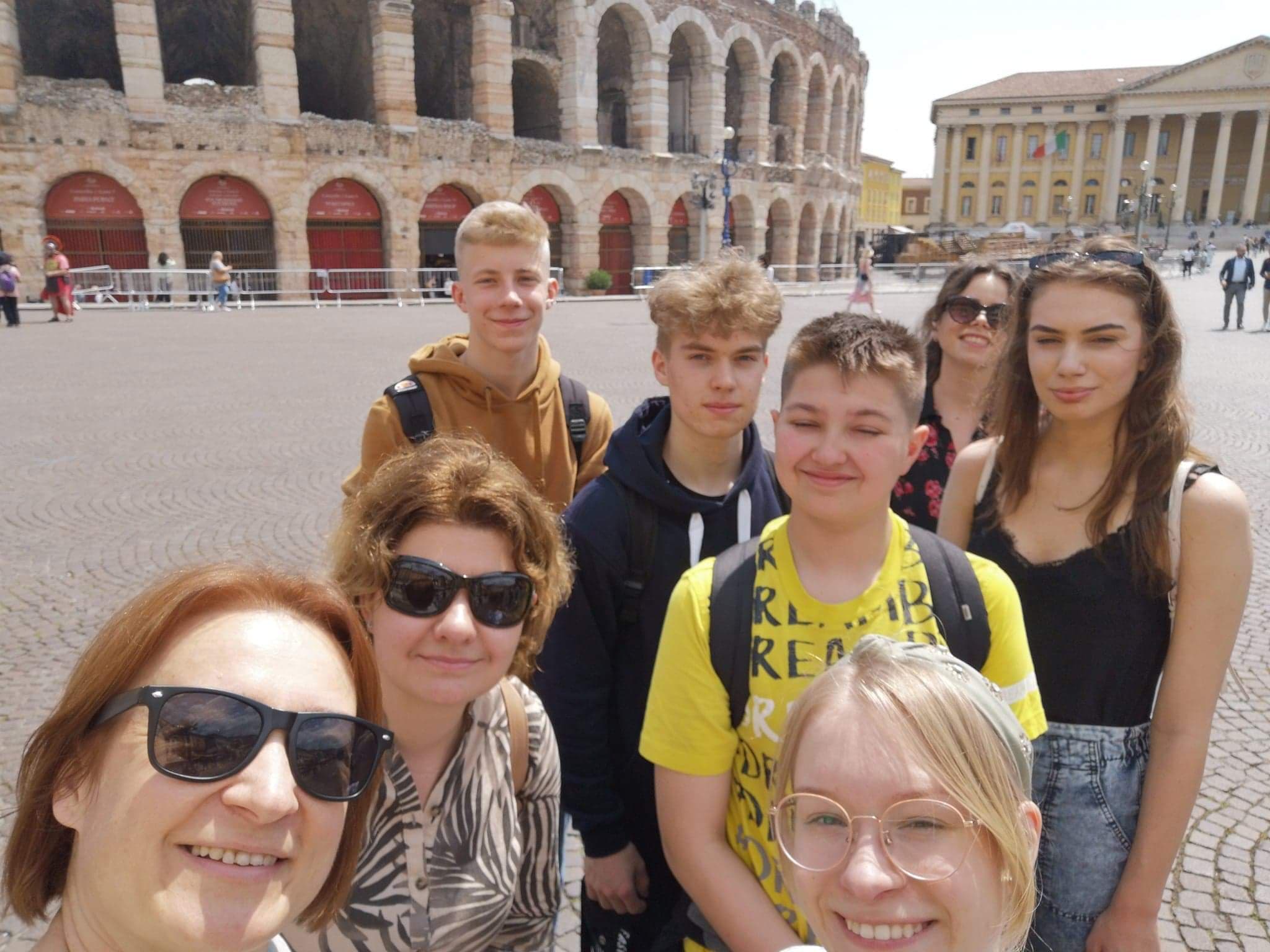 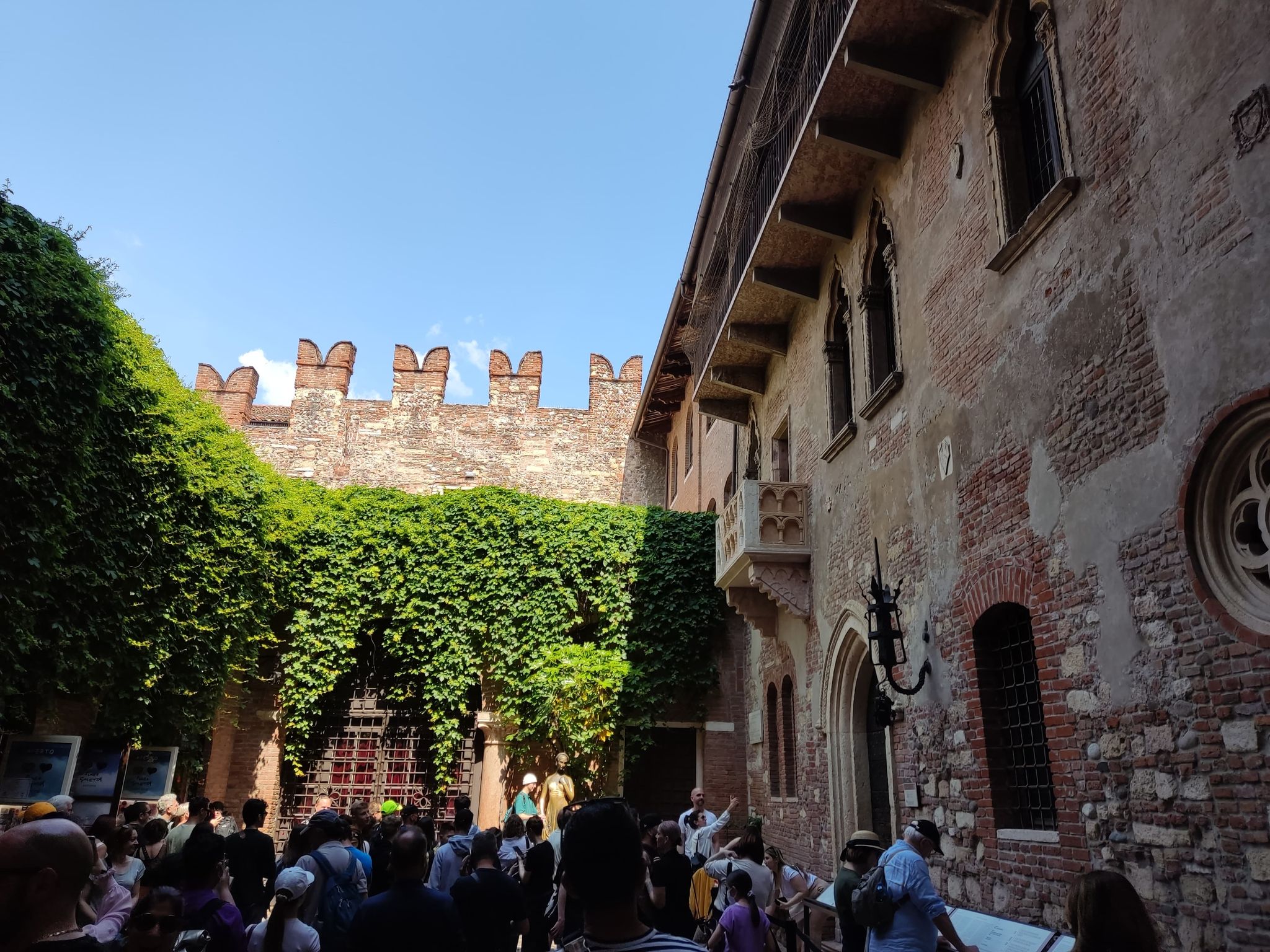 TUESDAY
On Tuesday I prepared an interview with Elias about his visit in Poland. In the afternoon we went whole group on the hiking trip from Tartsch via Ganglegg.
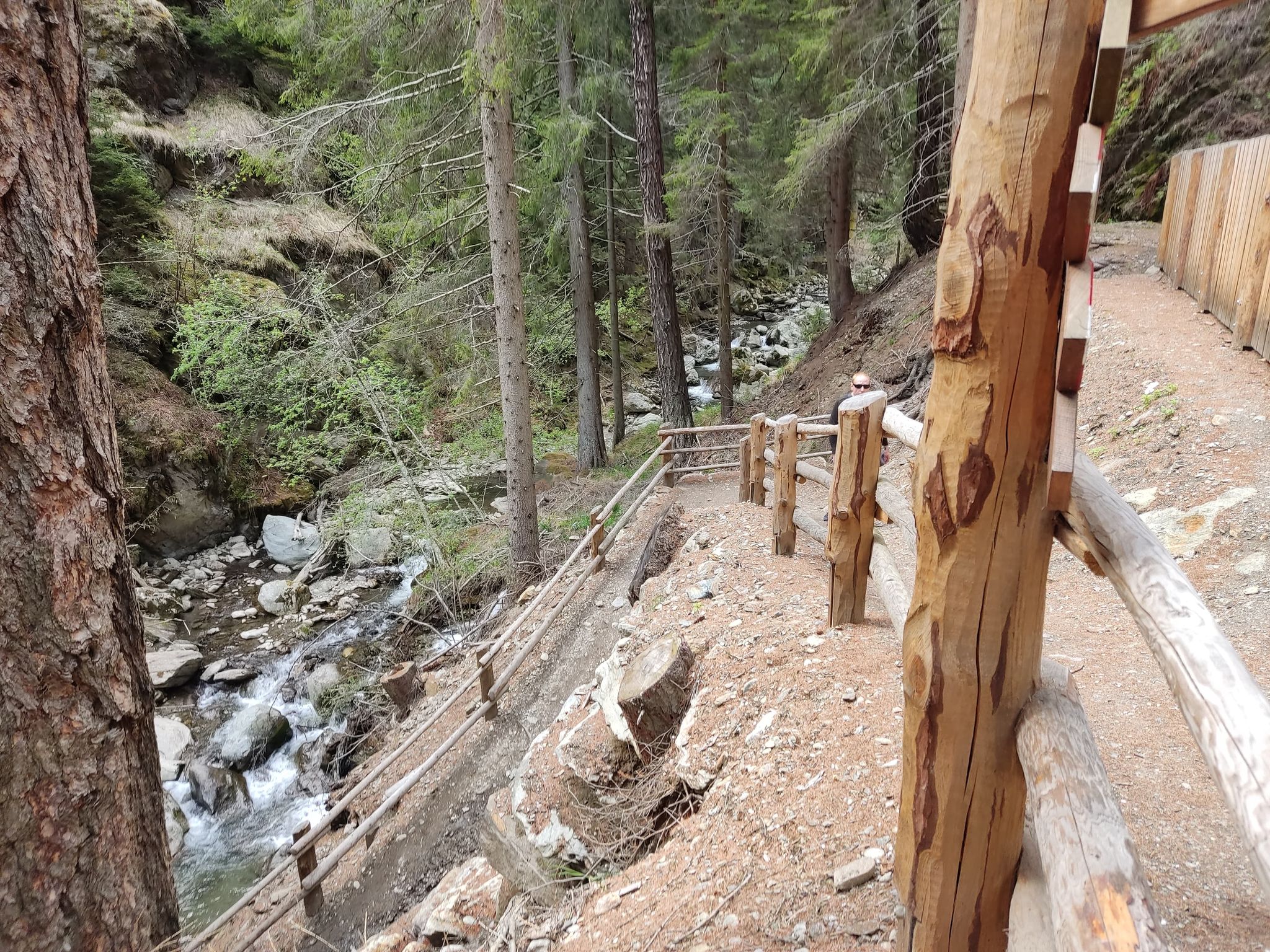 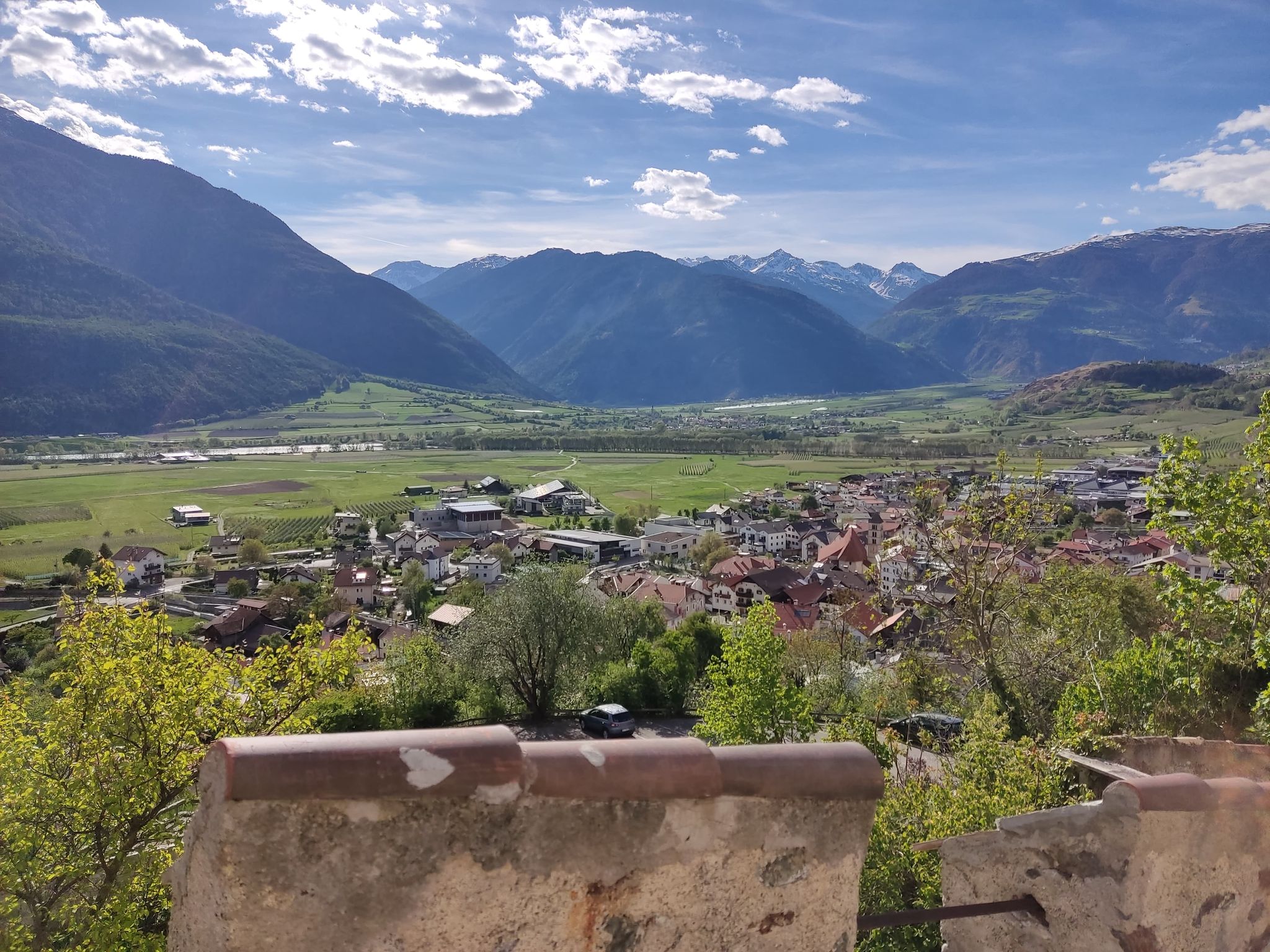 WEDNESDAY
On Wednesday we went on trip to Partschinser Waterfall. In the evening we participated in dumplings competition.
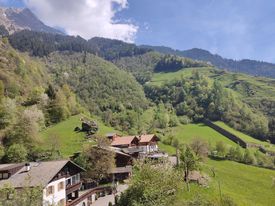 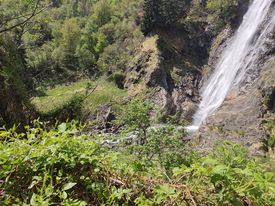 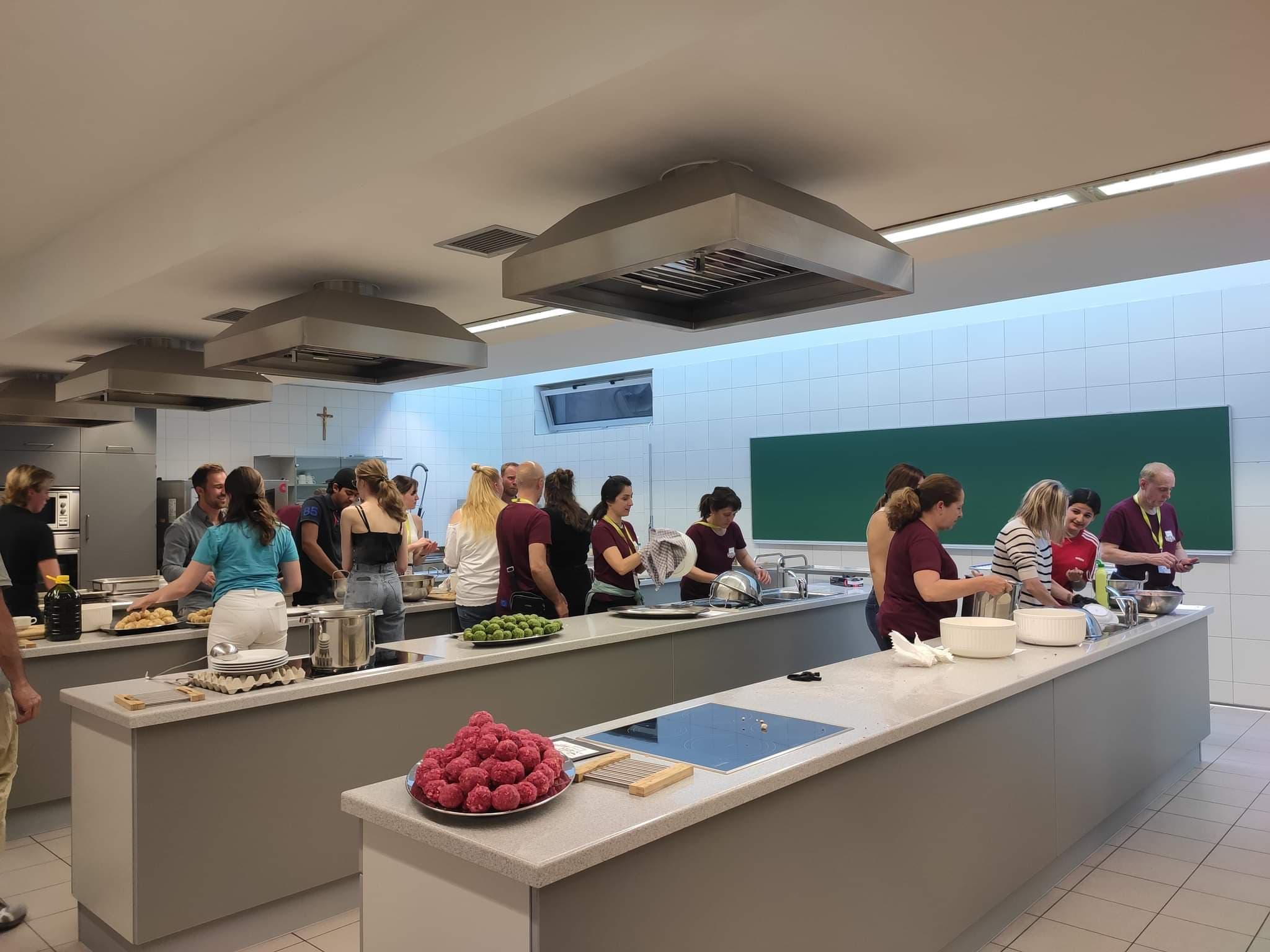 THURSDAY
On Thursday we finished the work on the project and visited the VIP. Coop.
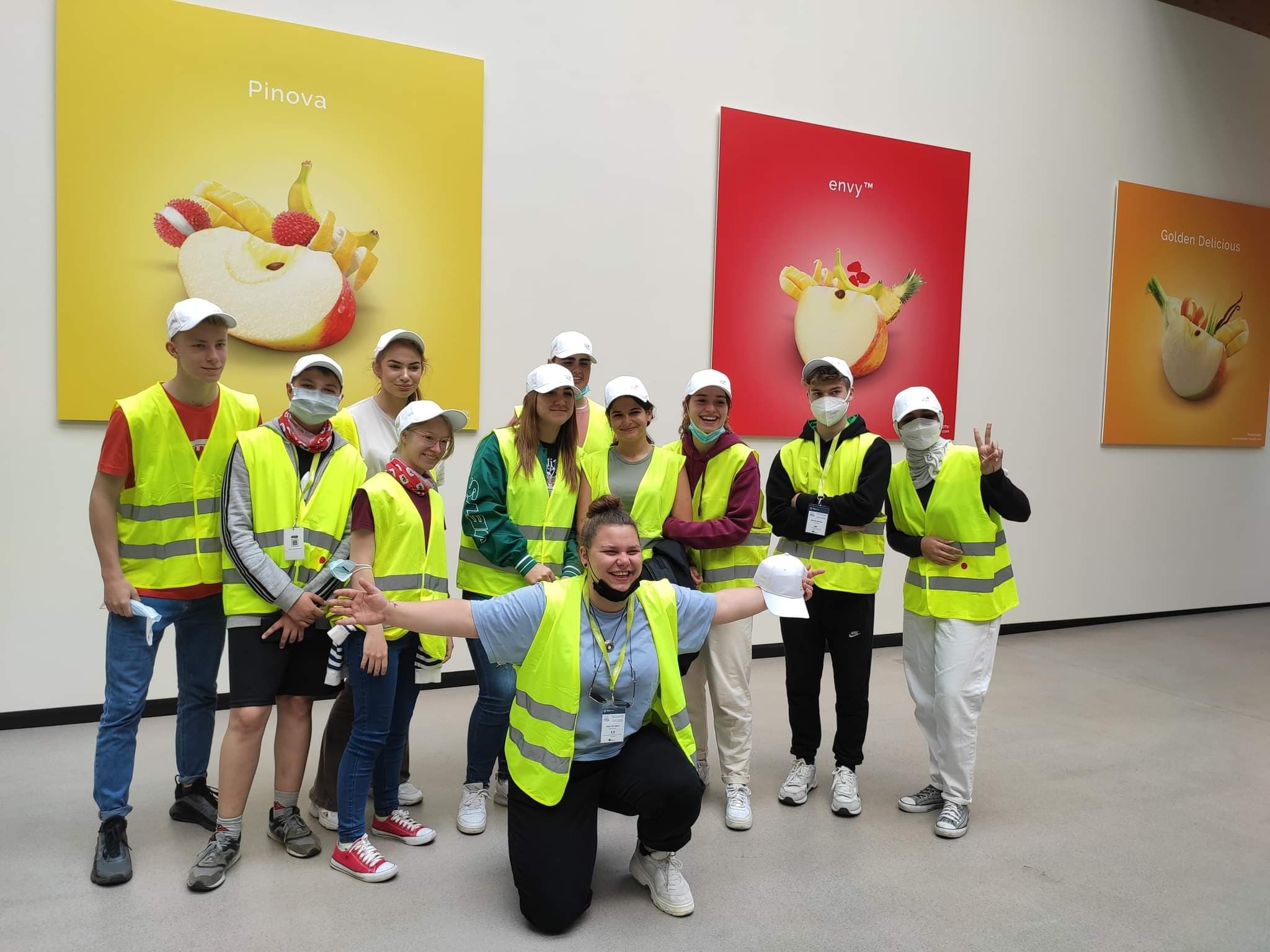 FRIDAY
On Friday we were sightseeing Milan.
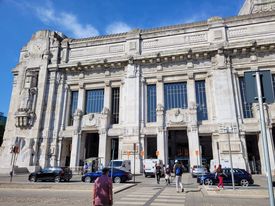 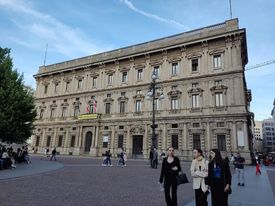 SATURDAY
On Saturday we returned to Poland.
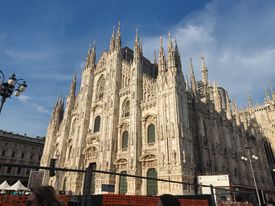 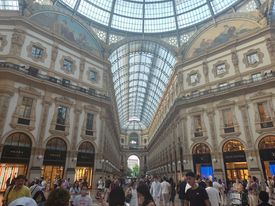